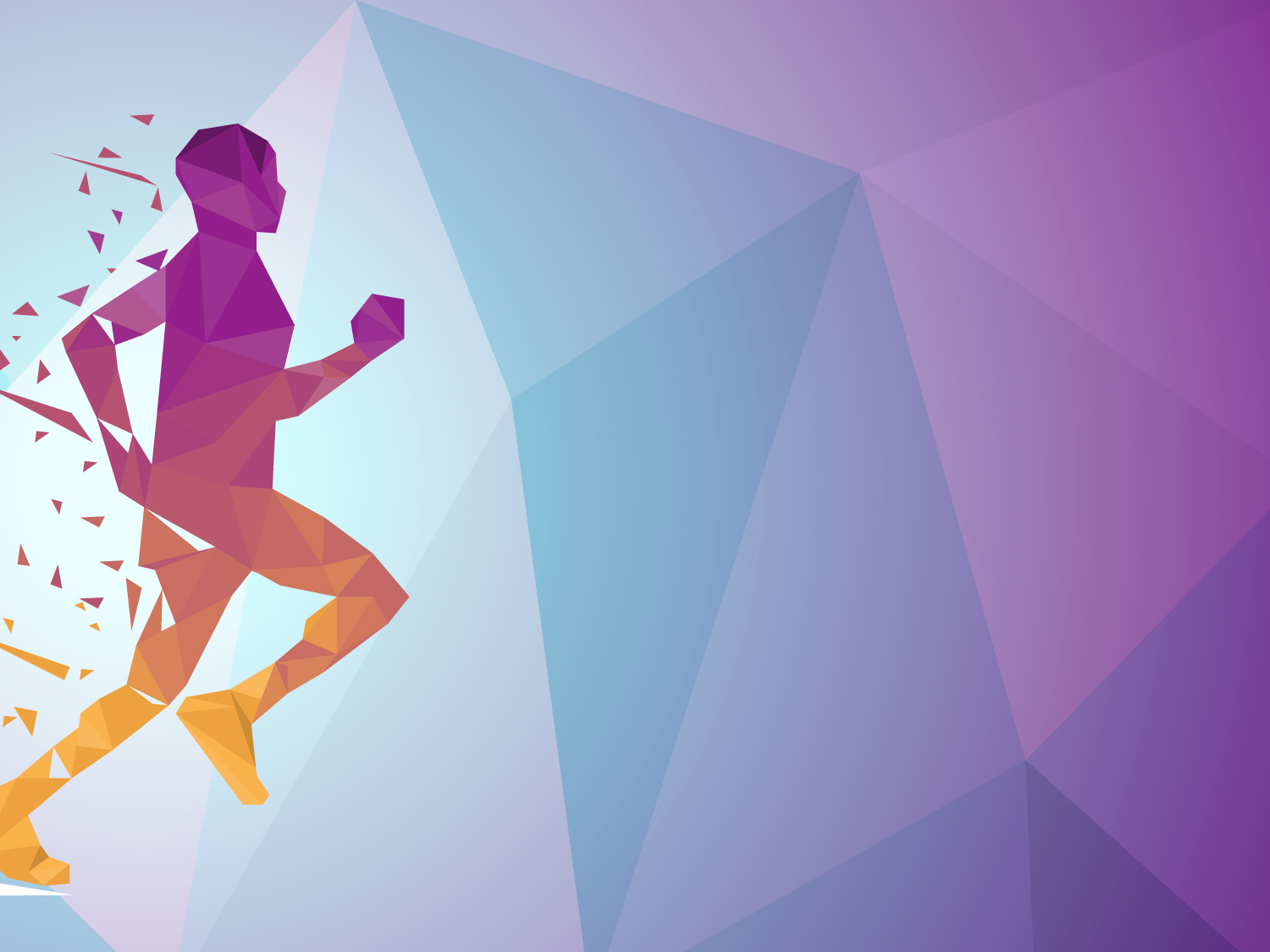 ОТЧЕТ 
о результатах реализации 
и оценке эффективности 
за 2017 год

муниципальная программа «Развитие физической культуры и спорта Северодвинска на 2016-2021 годы»
Цель Программы – создание условий 
для формирования здорового образа жизни населения путем реализации комплекса мероприятий, направленных на приобщение различных категорий граждан к регулярным занятиям физической культурой и спортом
Ответственный исполнитель муниципальной программы «Развитие физической культуры и спорта Северодвинска на 2016-2021 годы» - Администрация Северодвинска в лице Отдела физической культуры и спорта, соисполнитель – муниципальное автономное спортивно-оздоровительное учреждение «Строитель»
Оценка фактического использования финансовых ресурсов Программы за 2017 год
Реализация Программы связана с выполнением следующих подпрограмм:
Основные результаты реализации Программы за 2017 год
- увеличилась доля горожан, систематически занимающихся физической культурой и спортом, от общего числа населения муниципального образования «Северодвинск» до 29,4 процентов;
- количество ежегодно проводимых официальных муниципальных спортивных мероприятий и физкультурных мероприятий составило 204 единицы;
- количество организуемых тренировочных сборов составило 46 единиц;
- обеспечено участие спортсменов и сборных команд Северодвинска в 54 областных и всероссийских соревнованиях;
- доля спортсменов Северодвинска, включенных в сборные команды Архангельской области, от числа занимающихся составила 0,64 процента;
- предоставление МАСОУ «Строитель» физкультурно-оздоровительных и спортивных сооружений населению составило 49847 часов в год;
- уровень оснащенности спортивных секций МАСОУ «Строитель» современным инвентарем, оборудованием, аксессуарами и материалами составляет 70 процентов.
Оценка достижения показателей Программы в 2017 году
Оценка эффективности реализации Программы за 2017 год
Спасибо за внимание!